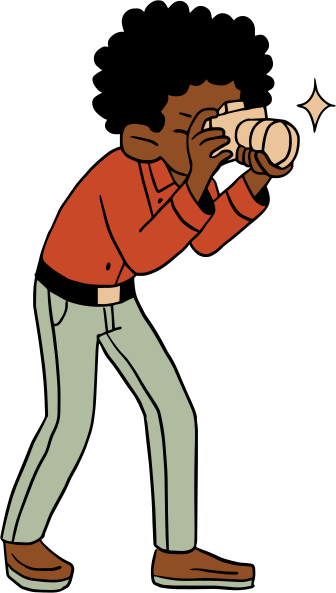 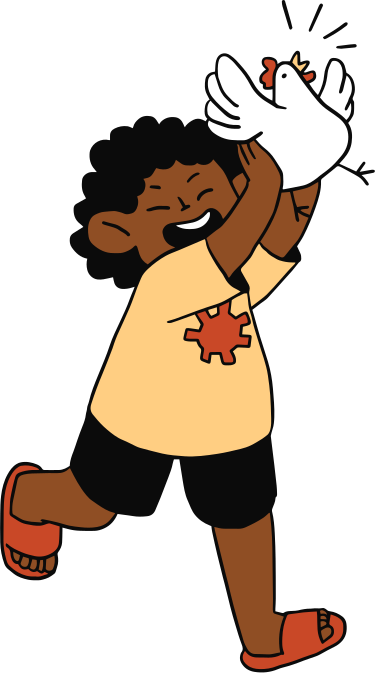 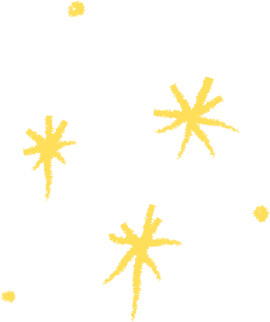 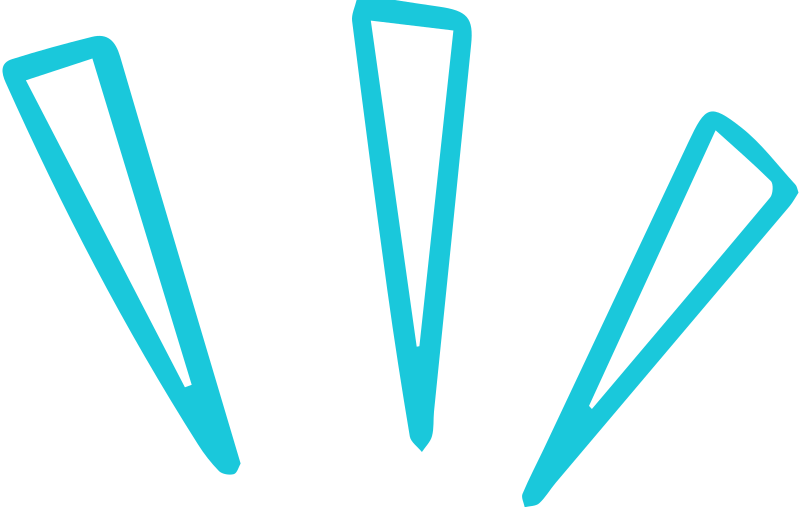 CHÀO MỪNG CÁC EMĐẾN VỚI BÀI HỌC NGÀY HÔM NAY!
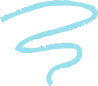 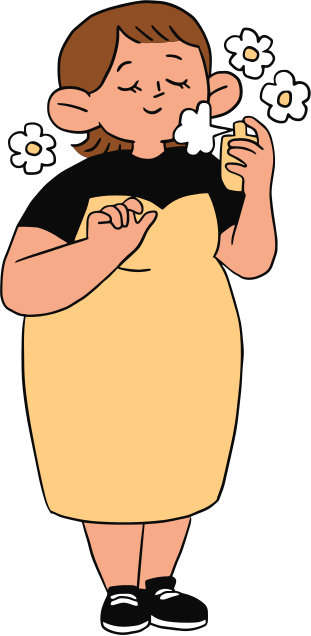 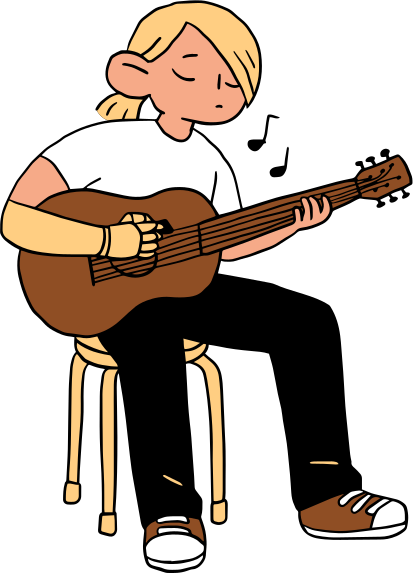 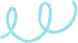 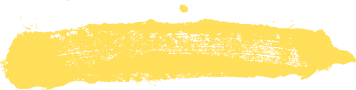 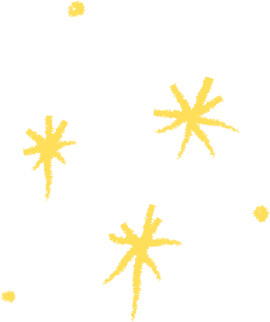 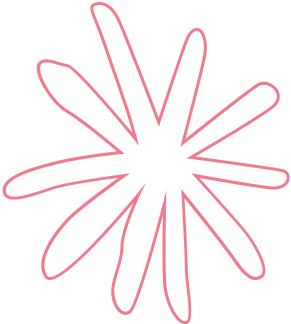 KHỞI ĐỘNG
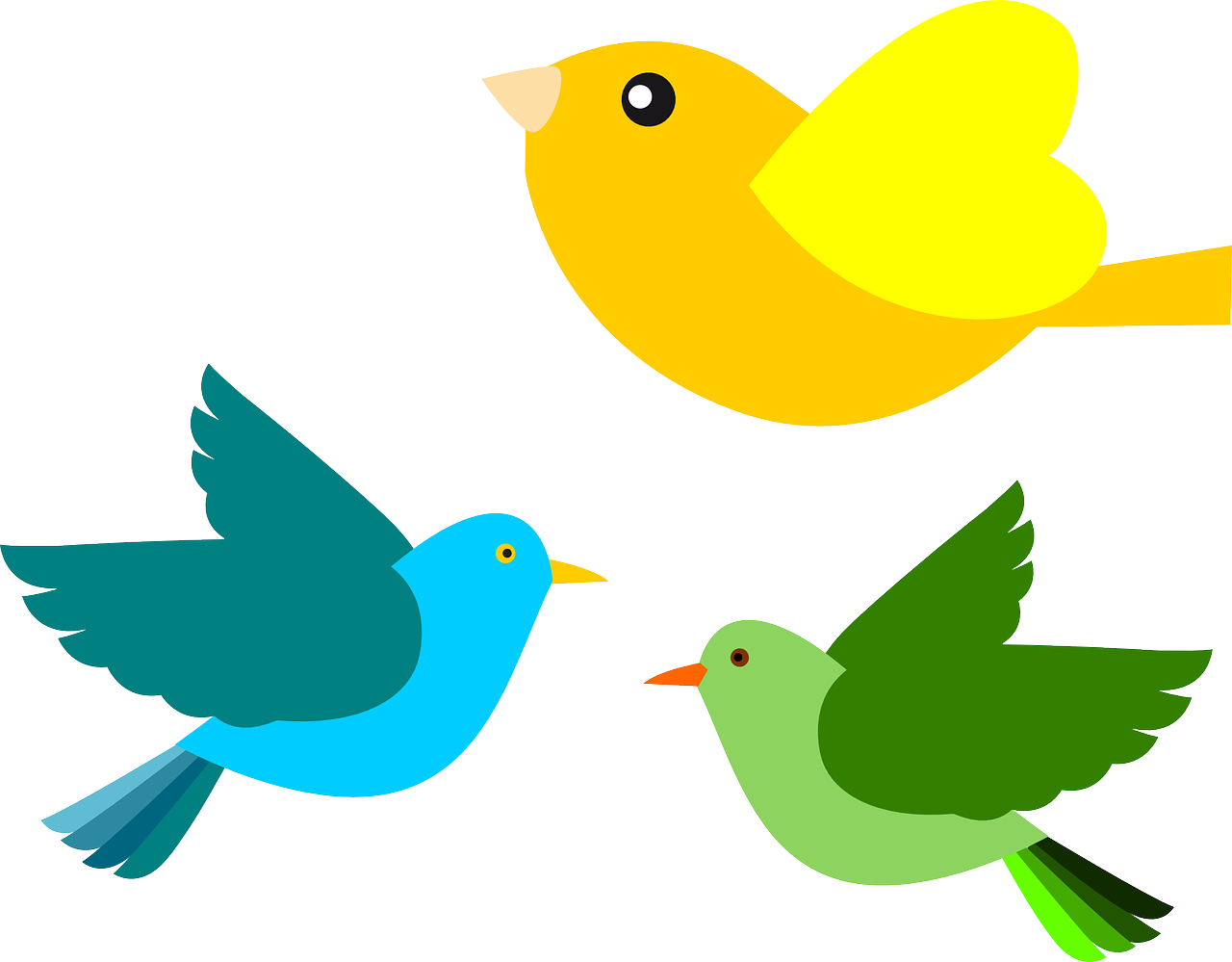 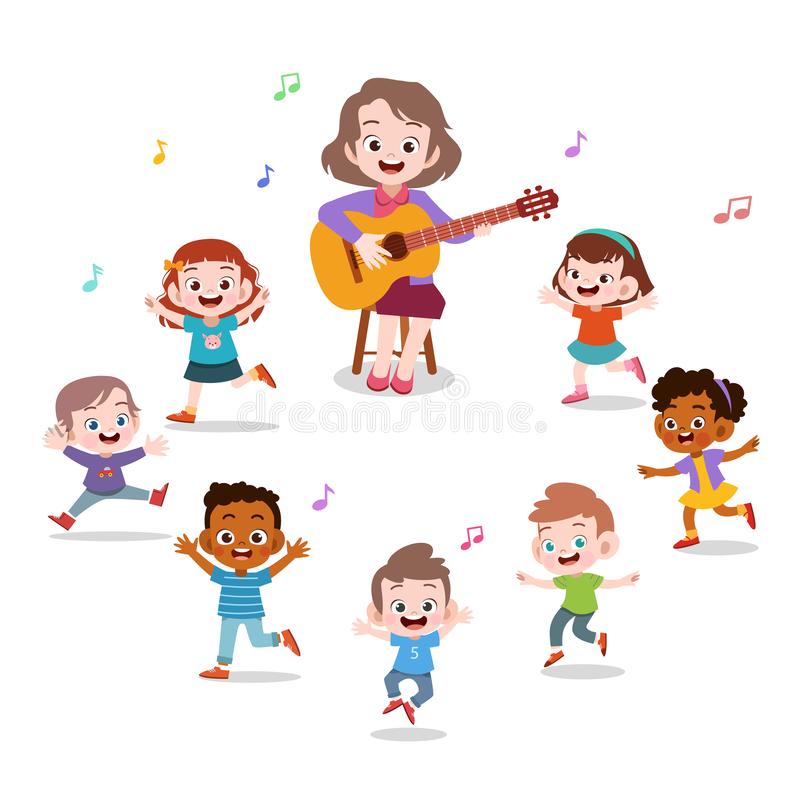 Cả lớp cùng nhau hát múa
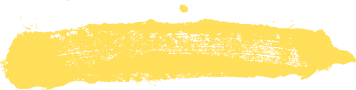 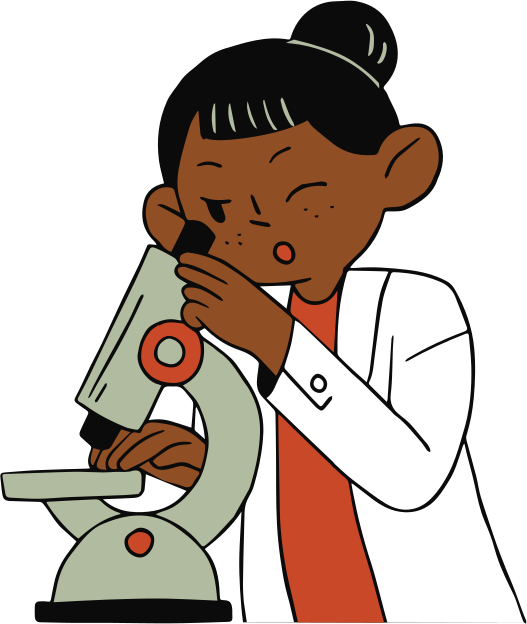 BÀI 95: ÔN TẬP VỀ SỐ VÀ PHÉP TÍNH TRONG PHẠM VI 1000
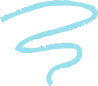 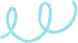 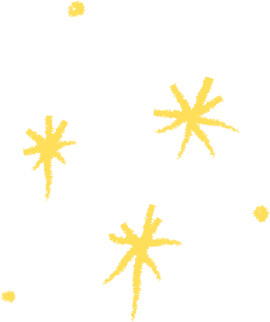 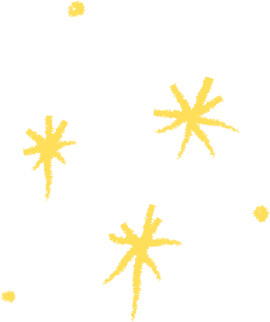 NỘI DUNG BÀI HỌC
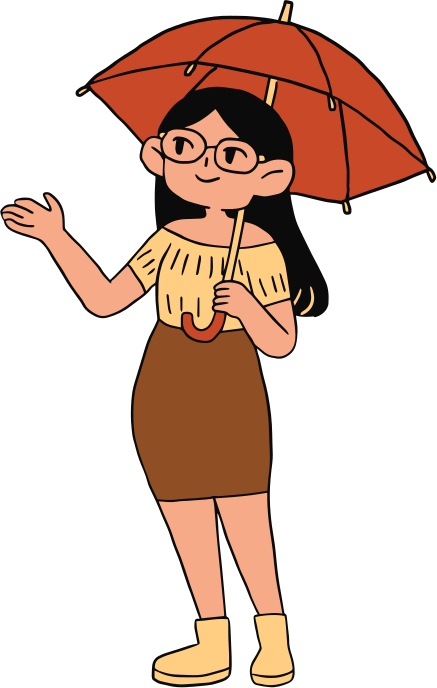 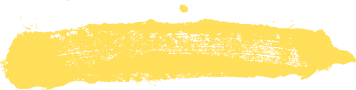 1. Luyện tập
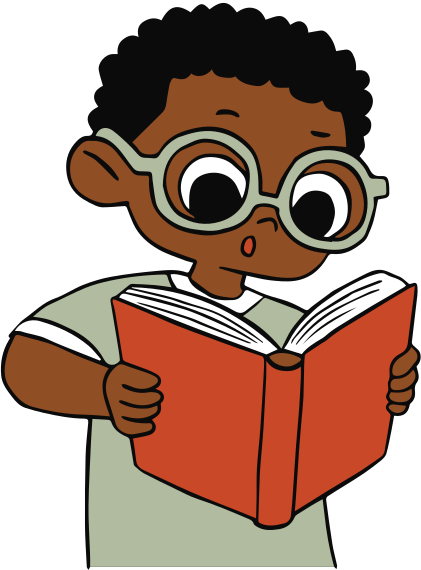 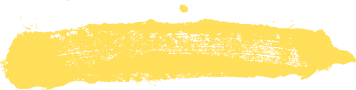 2. Vận dụng
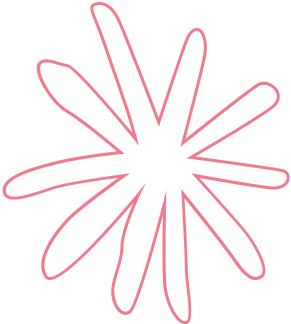 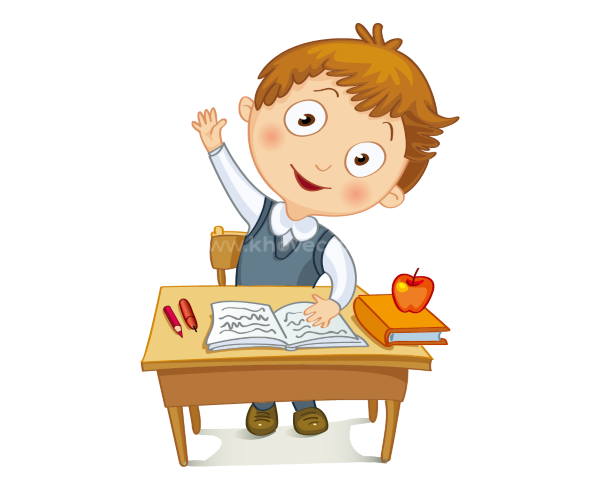 LUYỆN TẬP
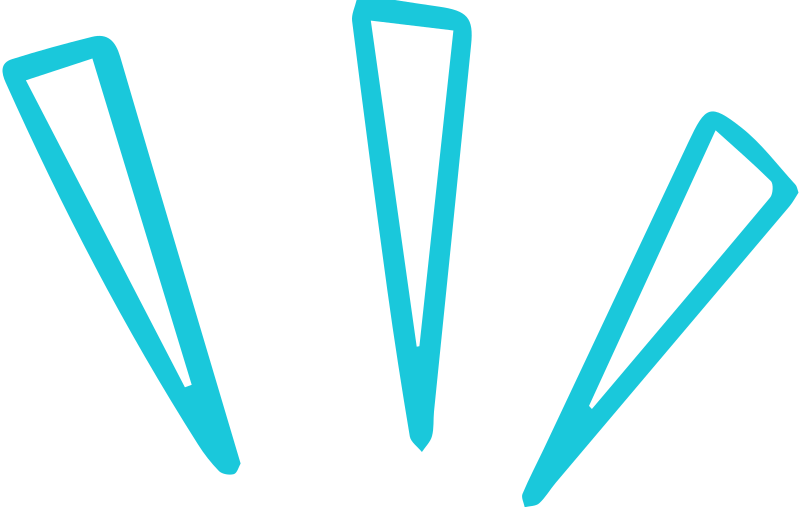 Bài 1. Ghép các thẻ thích hợp
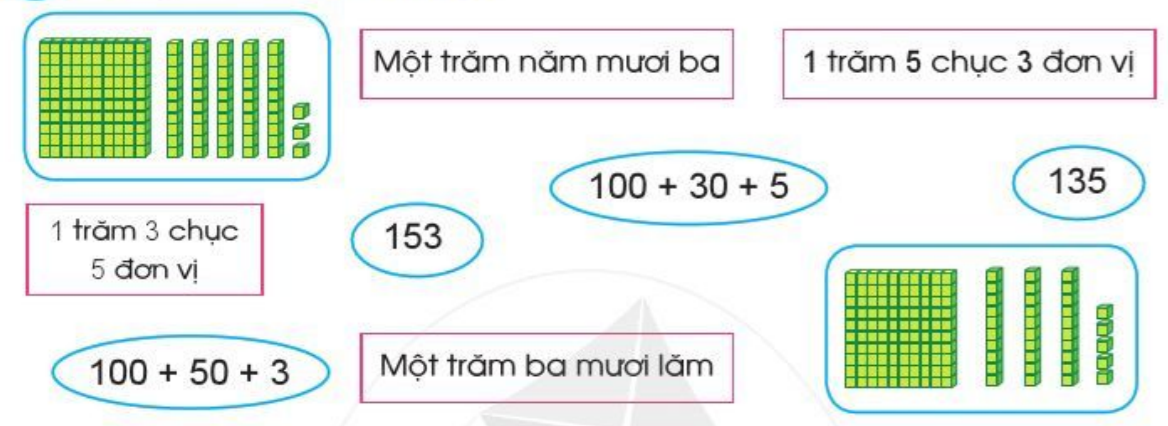 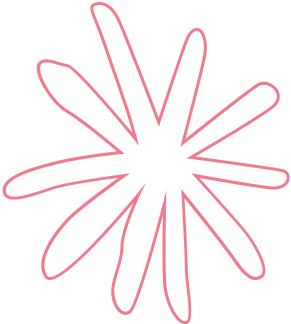 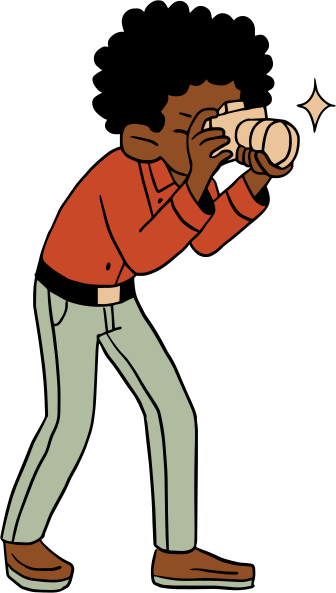 LUYỆN TẬP
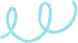 Bài 2. Số?
930
999
850
680
790
680
790
?
?
600
?
?
930
999
850
?
800
700
900
1000
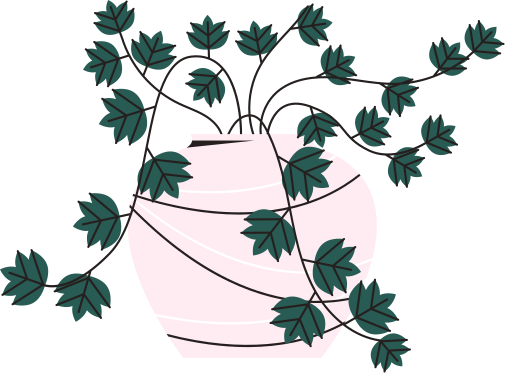 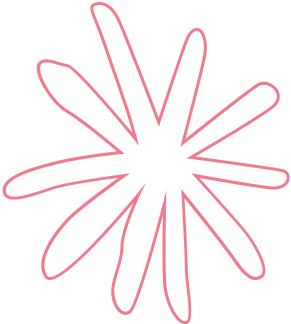 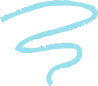 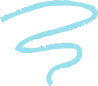 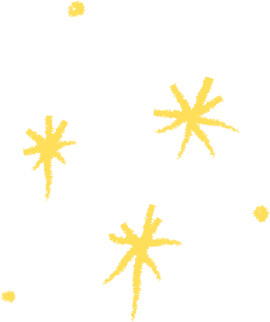 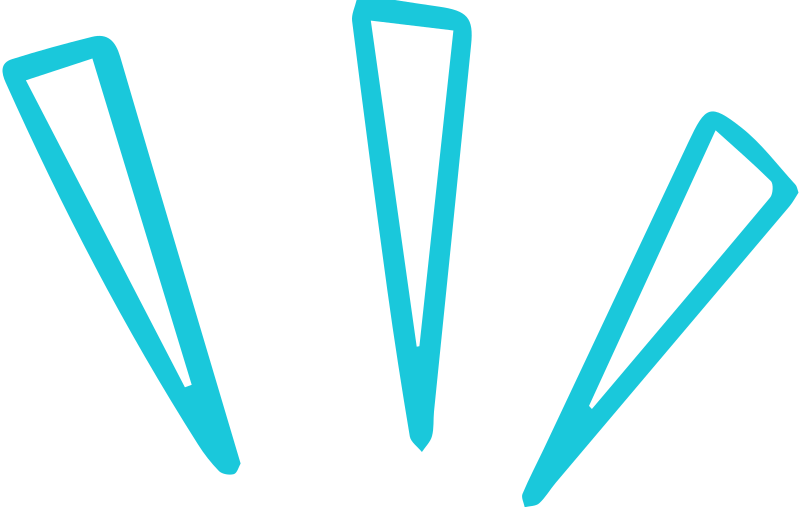 LUYỆN TẬP
Bài 3. Xem tranh và trả lời các câu hỏi:
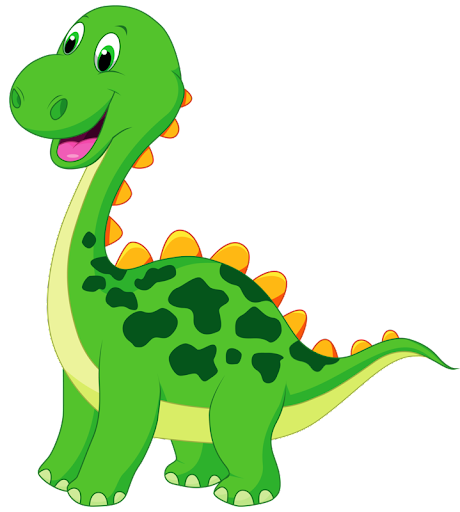 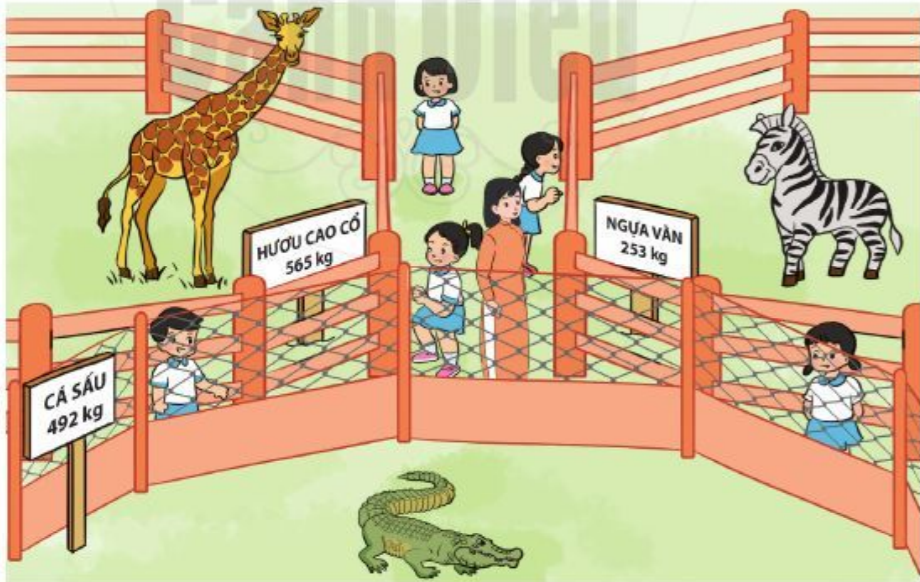 a. Con vật nào nặng nhất
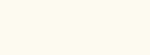 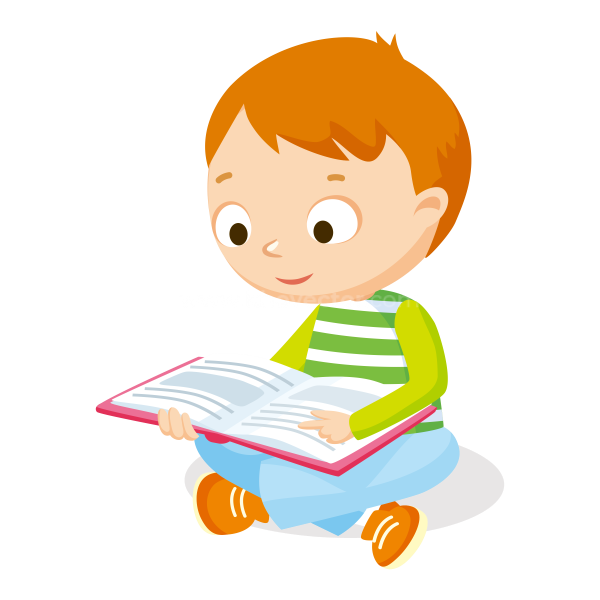 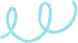 b. Cá sấu nặng hơn ngựa vằn bao nhiêu ki-lo-gam?
Con vật nặng nhất là hươu cao cổ (565 kg)
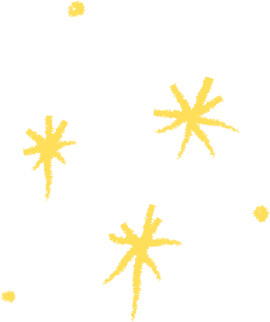 492 - 253 = 239 ( kg)
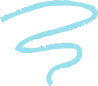 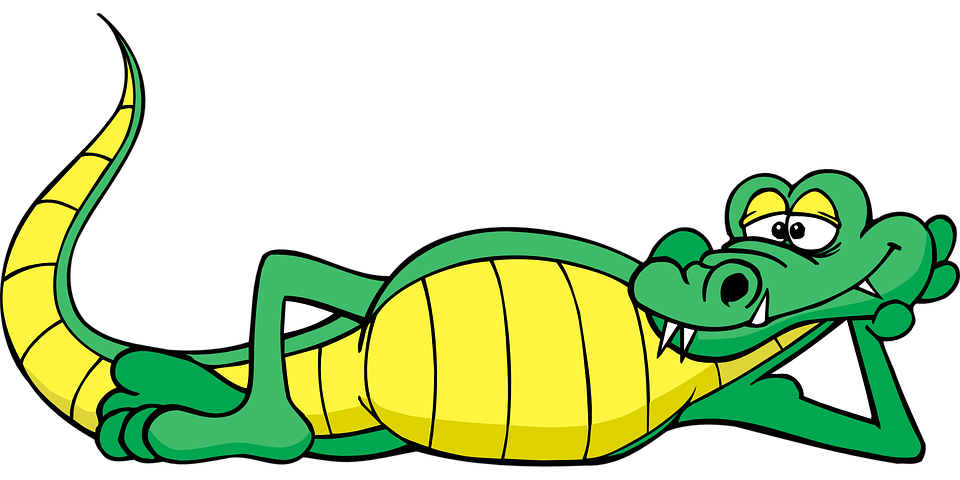 278
441
719
69
108
177
374
182
192
645
  73
572
+
+
-
-
LUYỆN TẬP
Bài 4. Đặt tính rồi tính
278 + 441  		 69 + 108    		374-182     		645-73
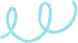 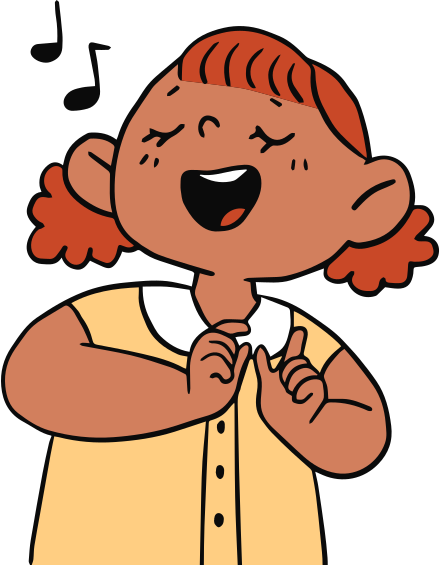 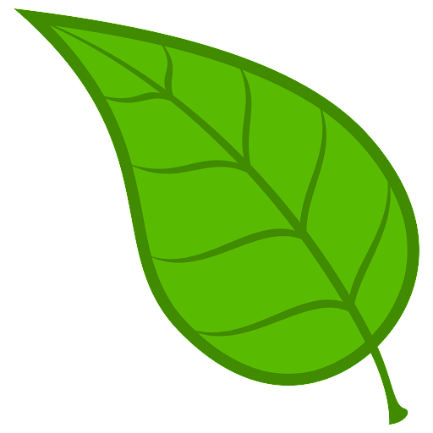 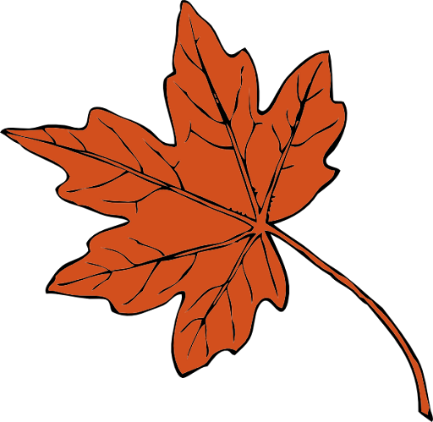 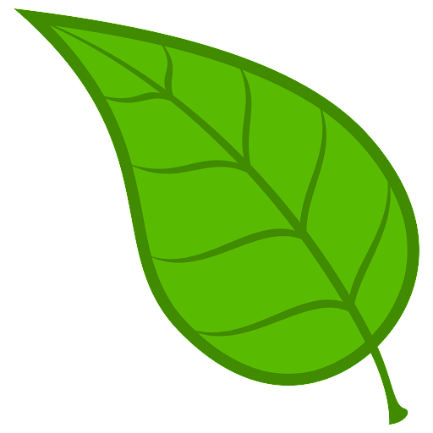 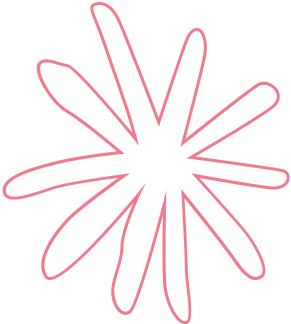 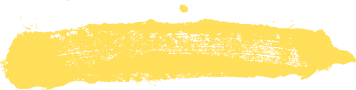 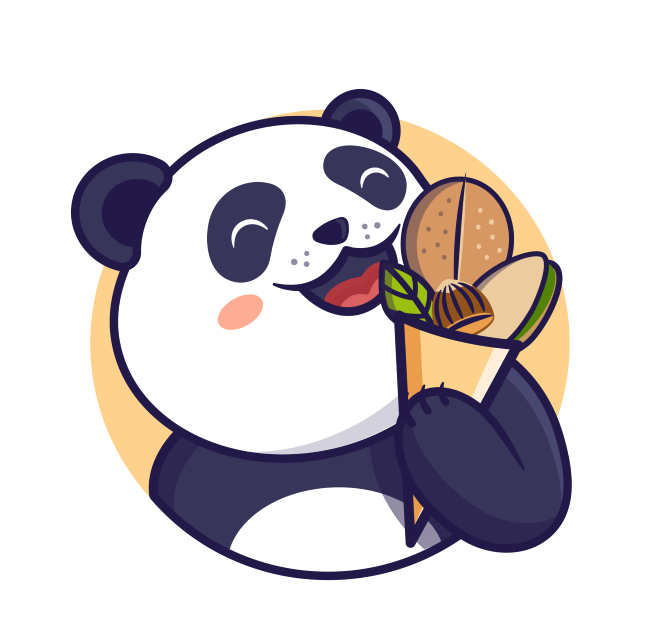 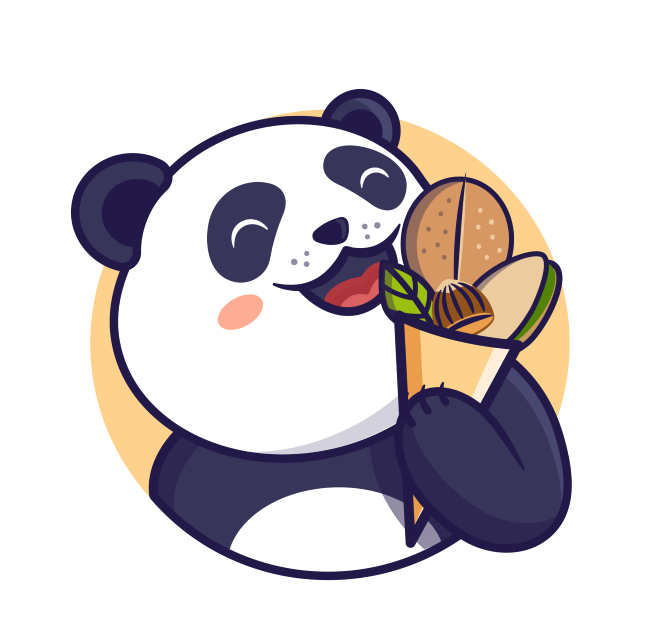 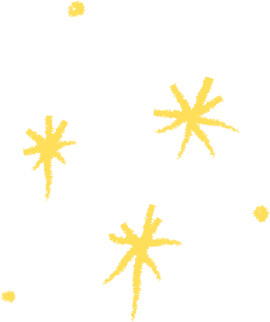 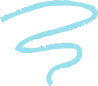 LUYỆN TẬP
Bài 5. Trên một chuyến tàu Bắc – Nam có 576 hành khách mua vé ngồi và 152 hành khách mua vé giường nằm. Hỏi chuyến làu đó có tất cả bao nhiêu hành khách?
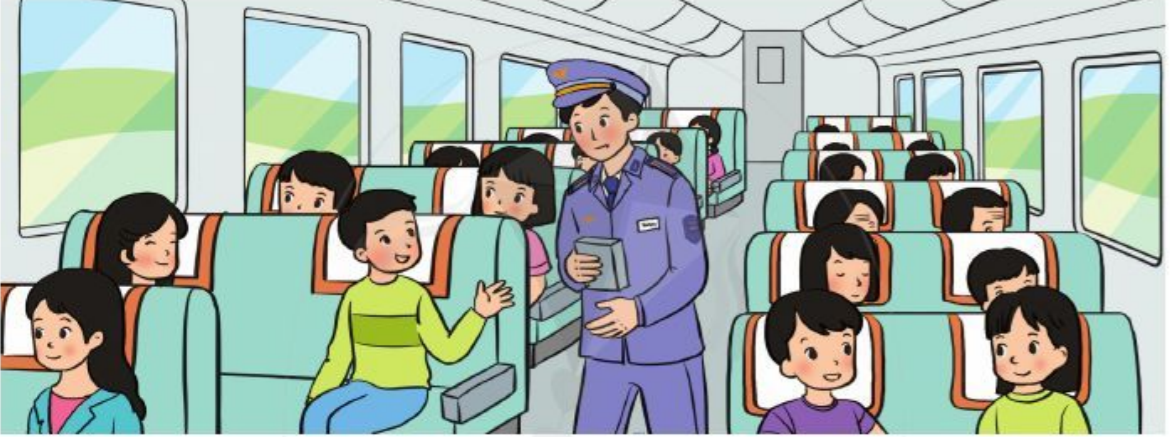 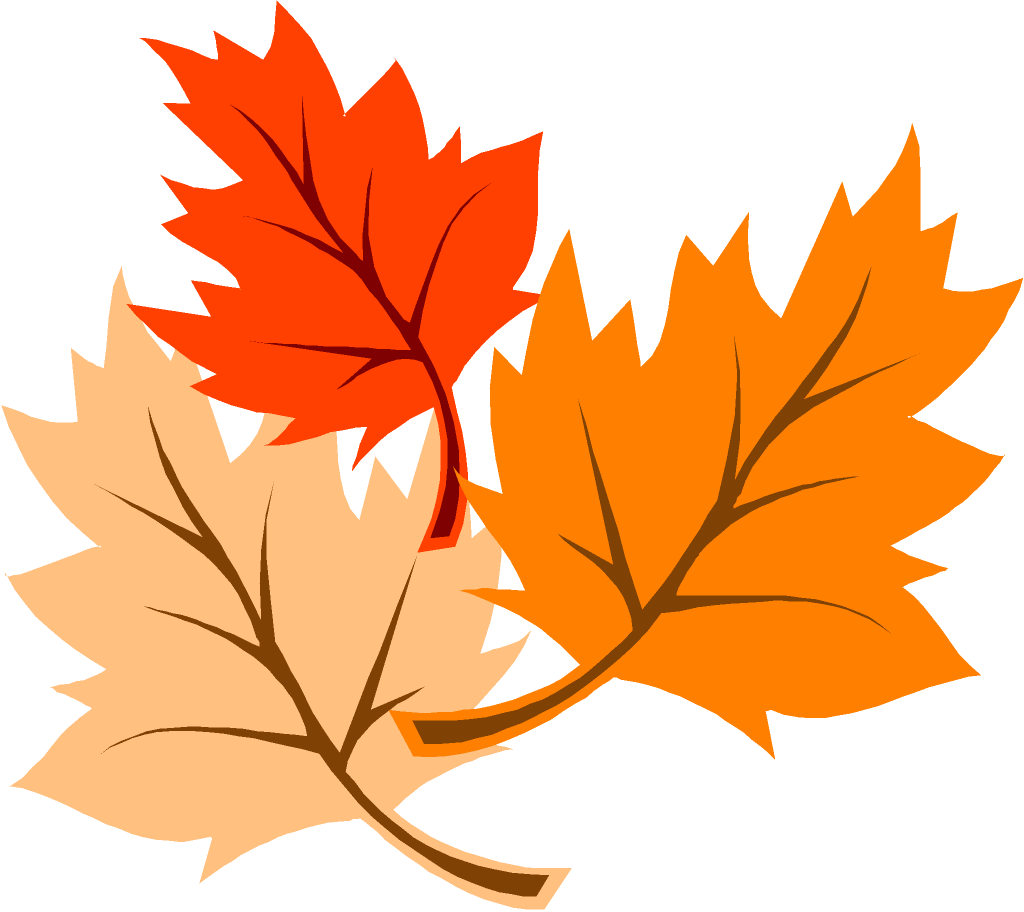 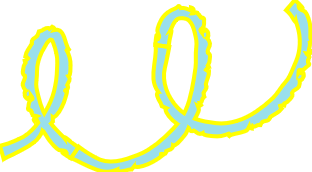 Bài giải
Chuyến tàu có tất cả số khách là:
      576 + 152 = 728 (hành khách)
         Đáp án: 728 khách
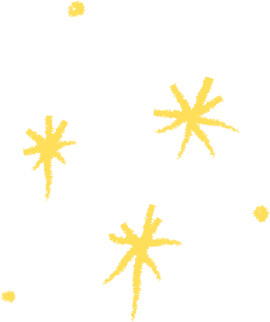 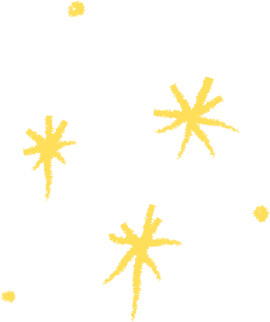 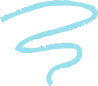 VẬN DỤNG
Bài 6.  Trò chơi “Con số bí ẩn
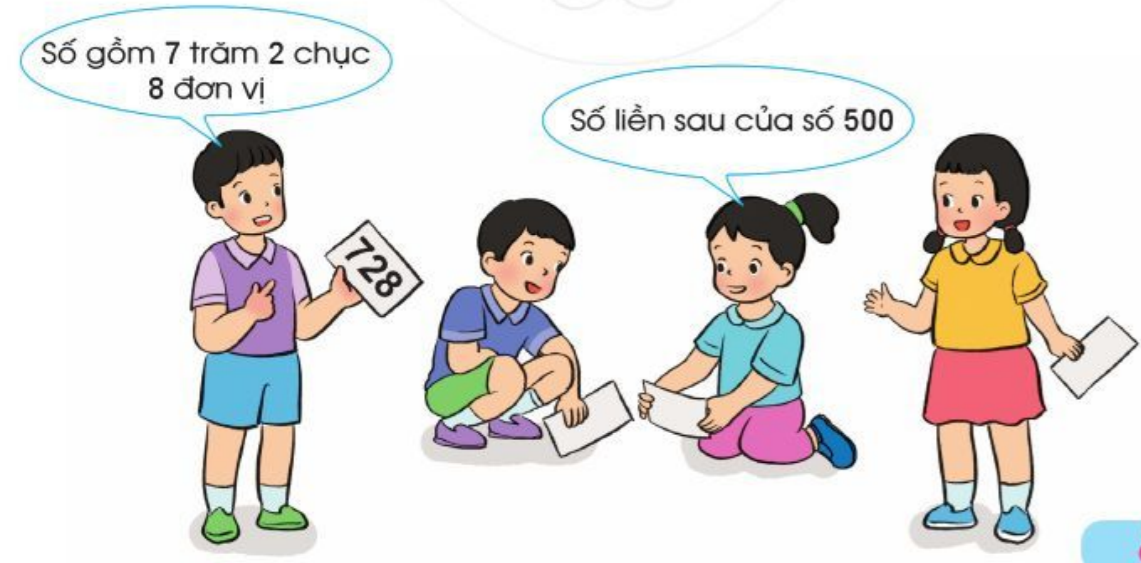 Mỗi bạn viết một số rồi gọi ý cho bạn khác đoán đúng số mình viết.
Sau ba lượt chơi bạn nào đoán đúng được nhiều số nhất sẽ thắng cuộc.
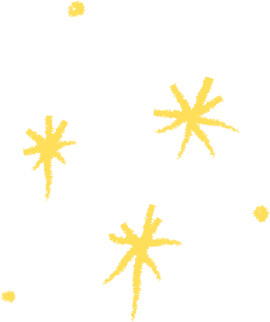 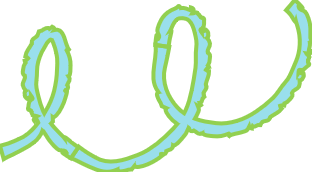 HƯỚNG DẪN VỀ NHÀ
Chuẩn bị bài mới
Hoàn thành vở bài tập
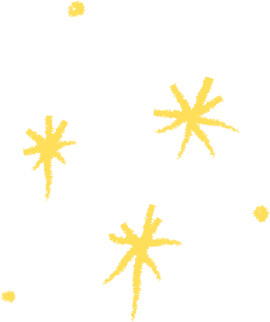 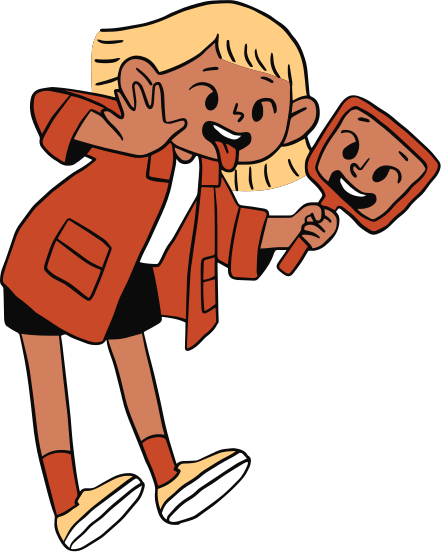 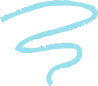 Hẹn gặp lại các con vào tiết học sau!
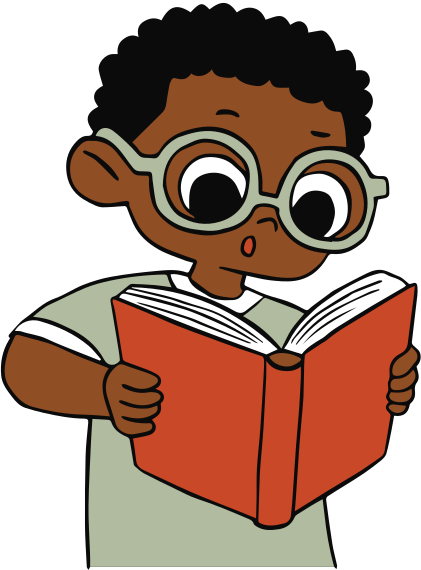 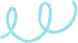 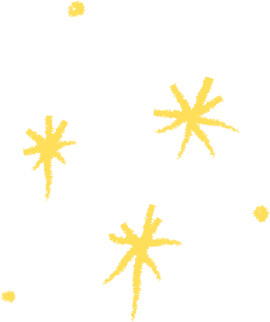